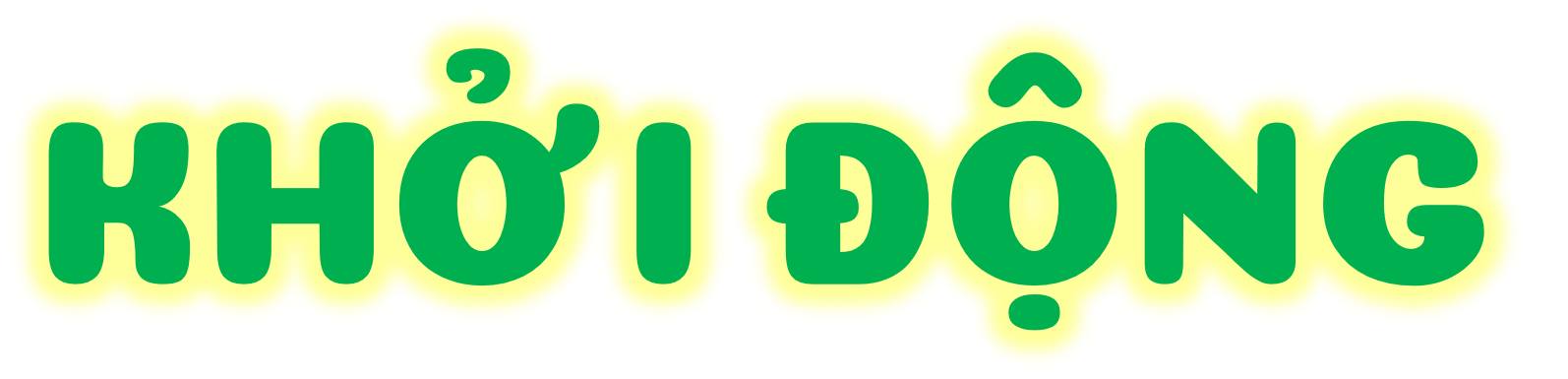 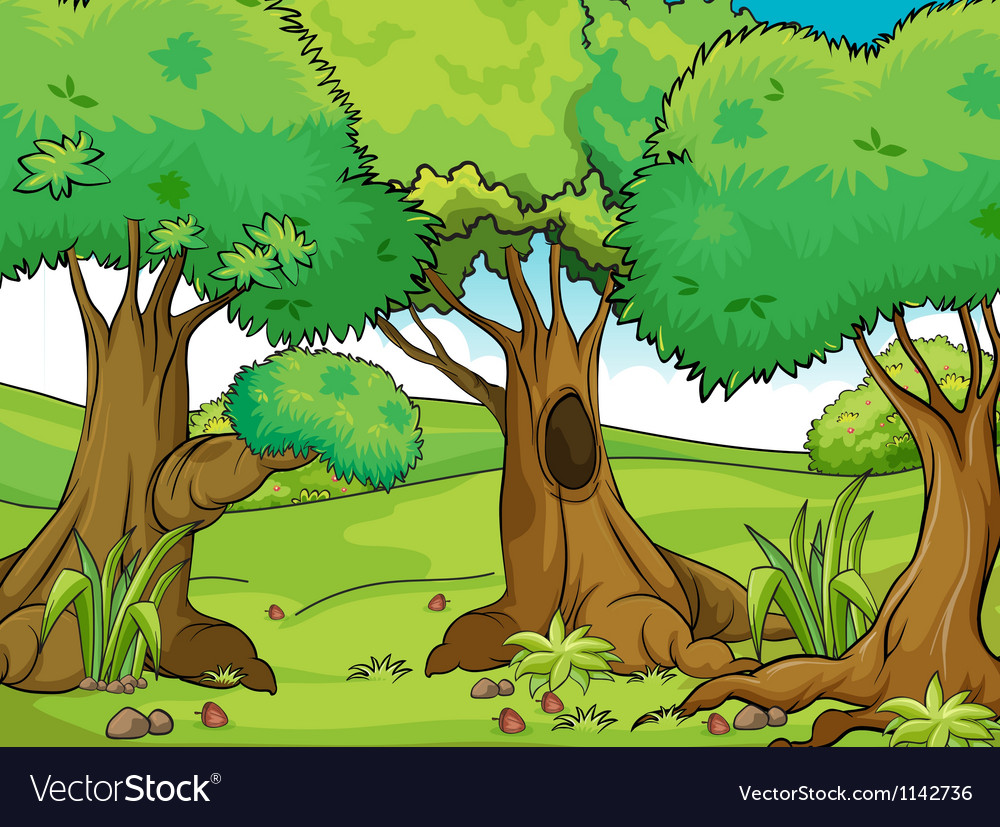 Cuộc tranh tài 
bắt đầu!
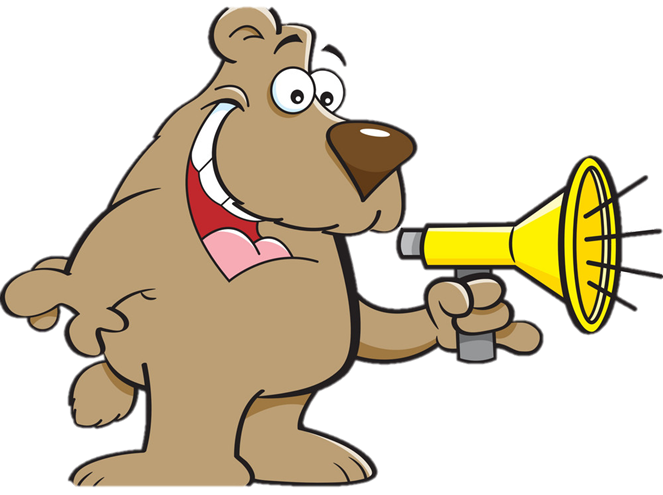 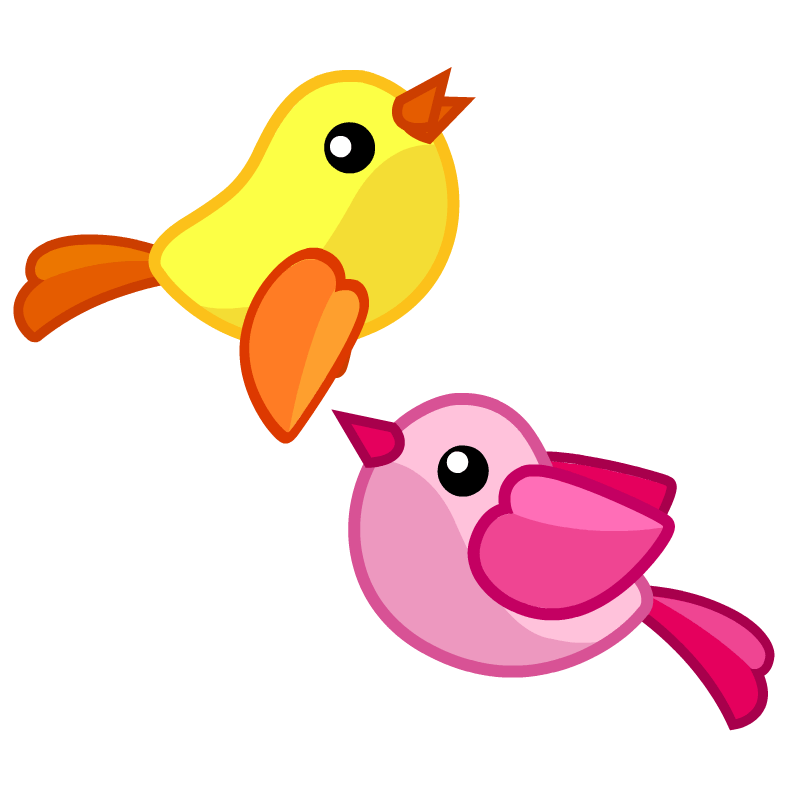 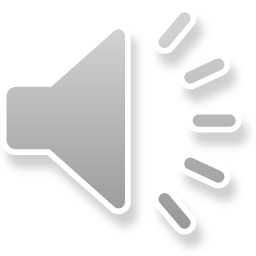 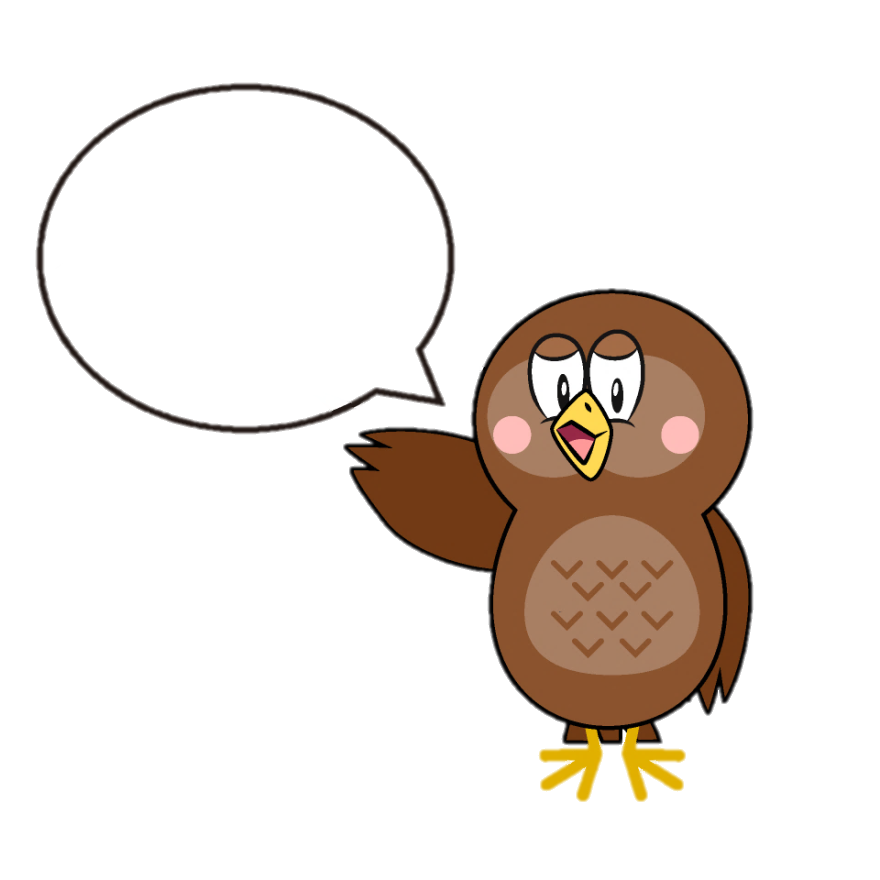 Tớ là người 
nói đúng!
Tớ là người 
nói đúng!
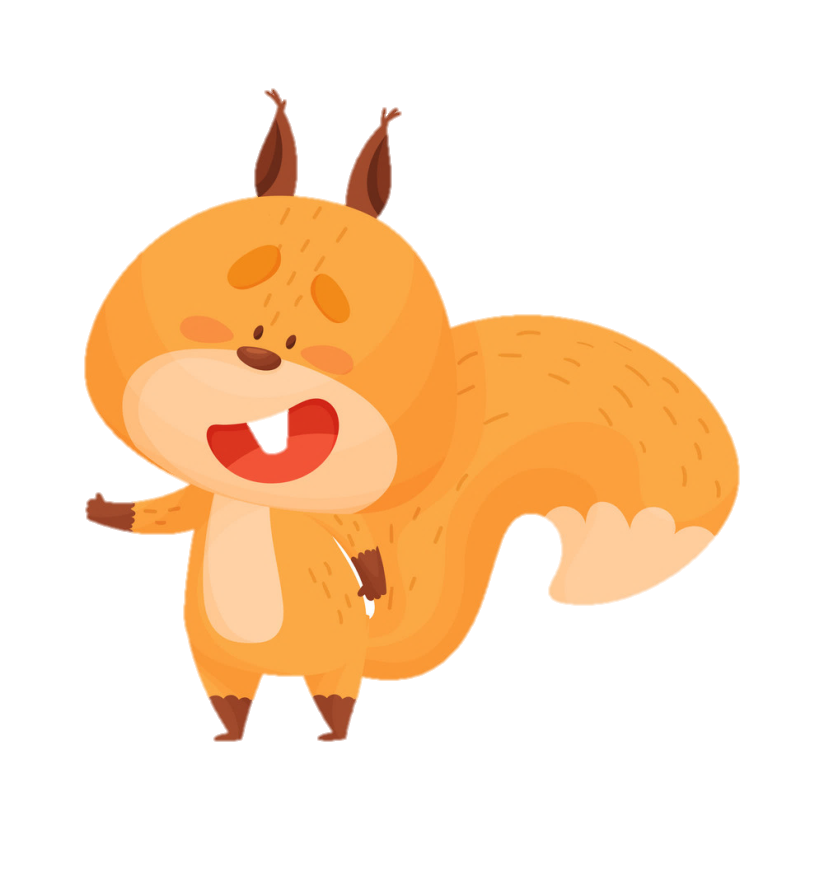 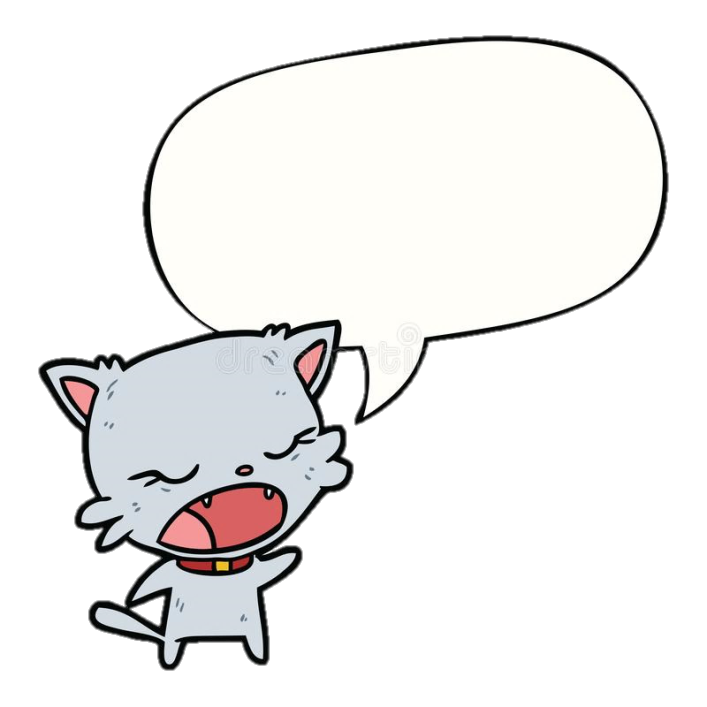 Tớ là người nói đúng!
[Speaker Notes: Các con vật đều cho rằng mình trả lời đúng
Vậy chúng ta hãy cũng phân giải giúp bác Gấu nhé!]
8 gấp 5 lần là bao nhiêu?
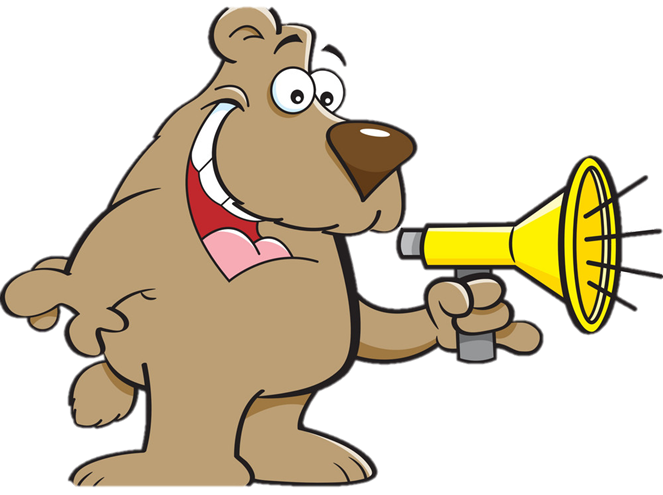 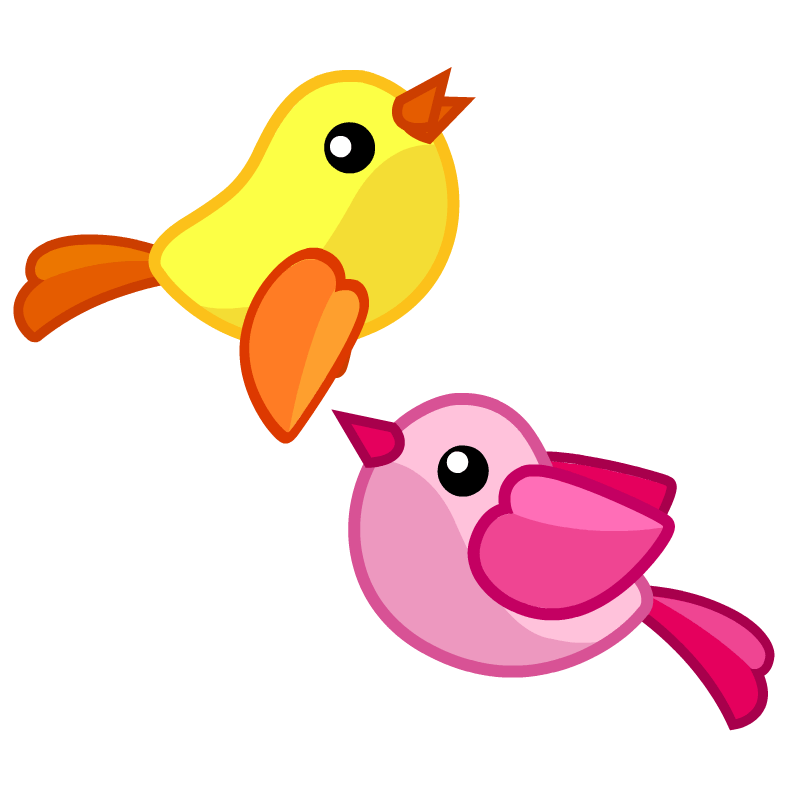 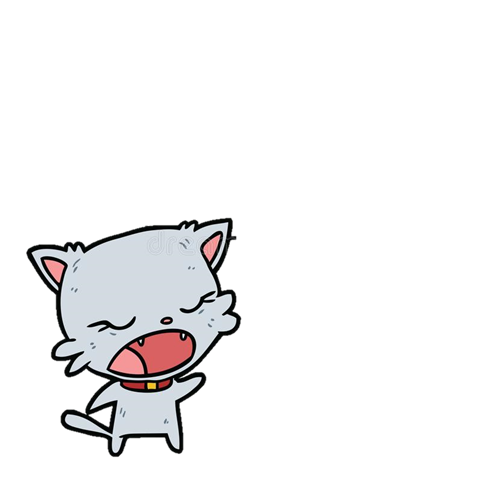 A. 30
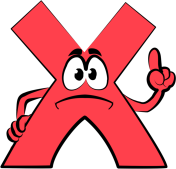 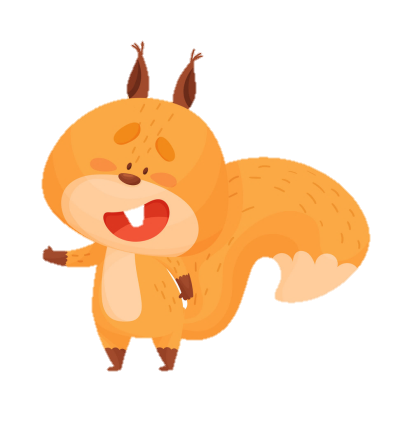 B. 40
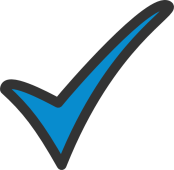 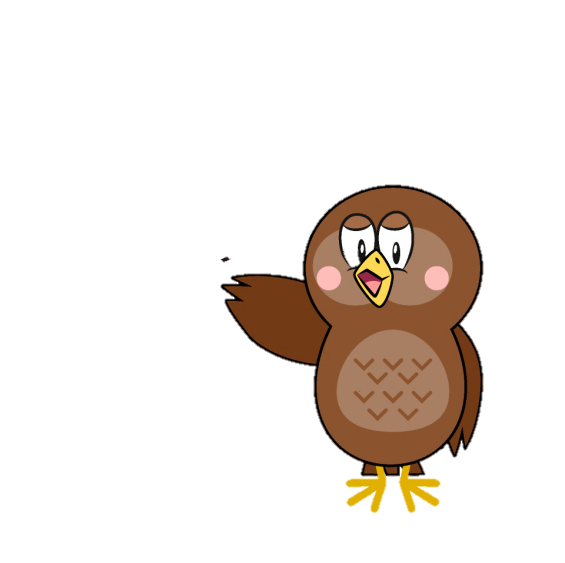 C. 50
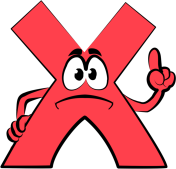 [Speaker Notes: Click vào các con vật để ra đáp án]
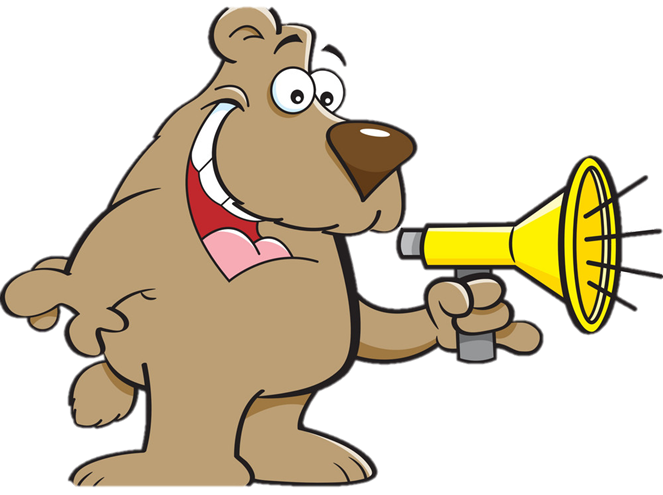 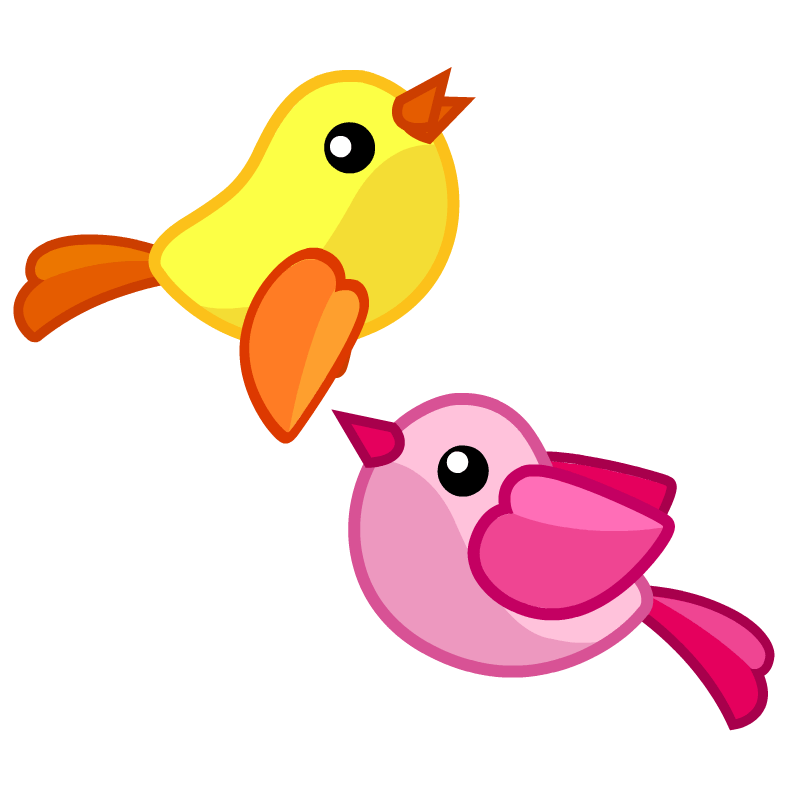 10 thêm 8 đơn vị là bao nhiêu?
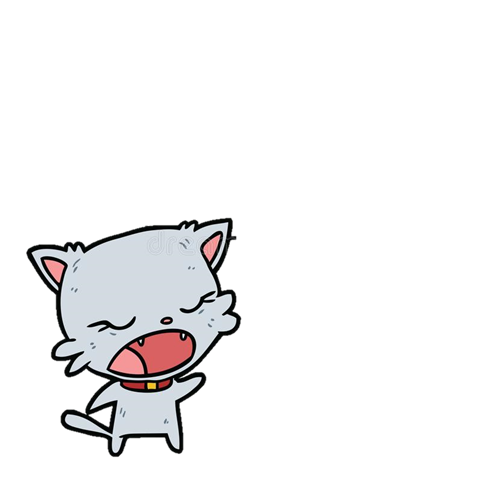 A. 18
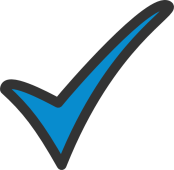 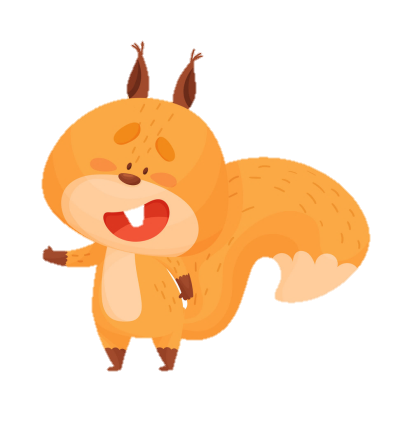 B. 80
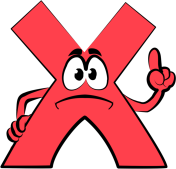 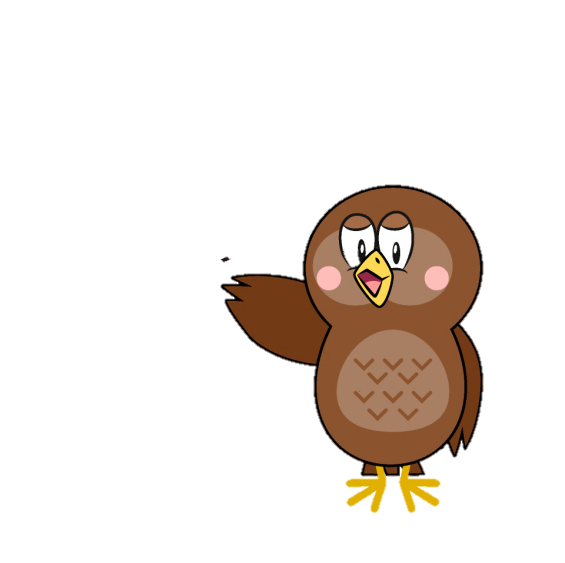 C. 28
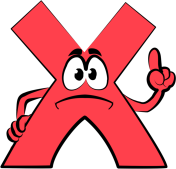 [Speaker Notes: Click vào các con vật để ra đáp án]
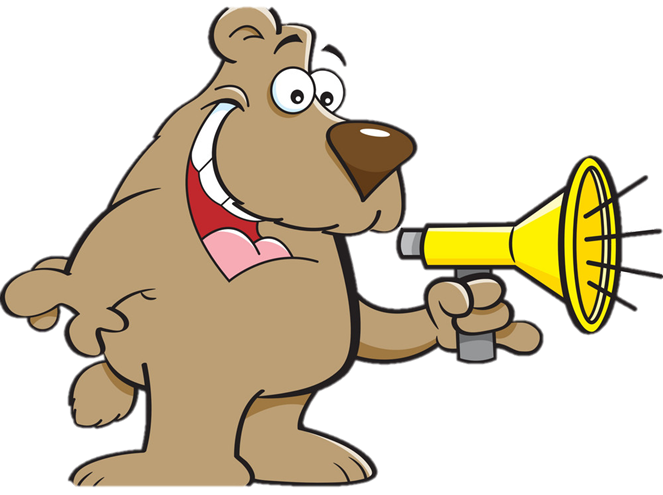 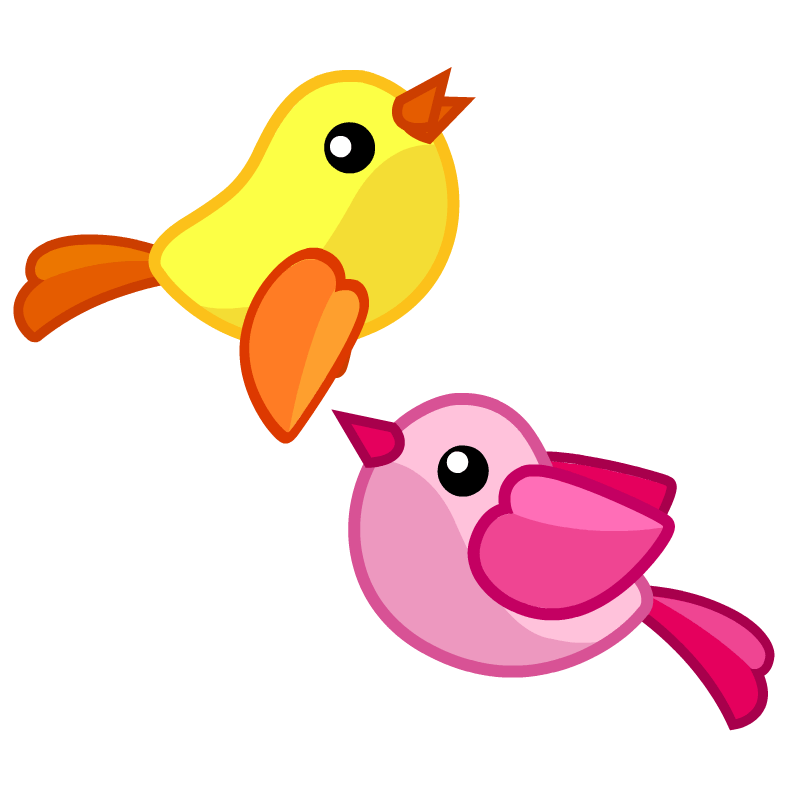 9 gấp 4 lần là bao nhiêu?
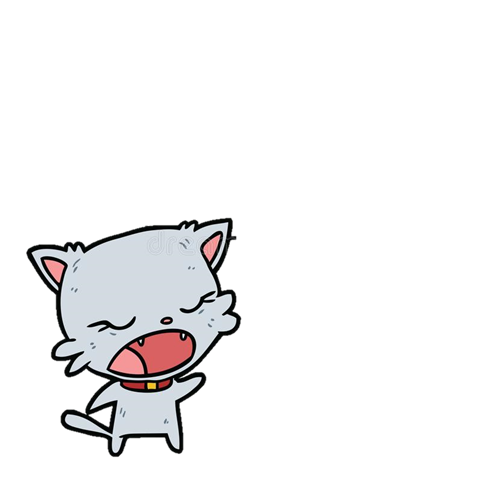 A. 13
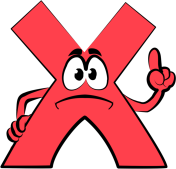 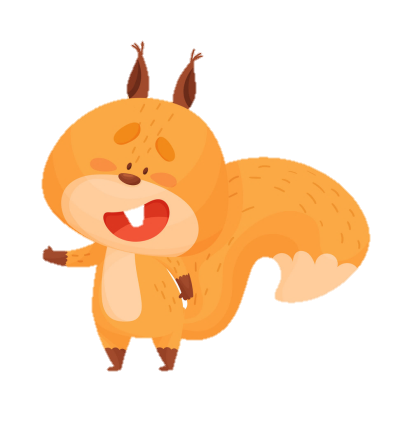 B. 45
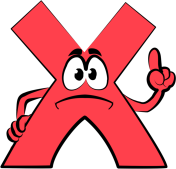 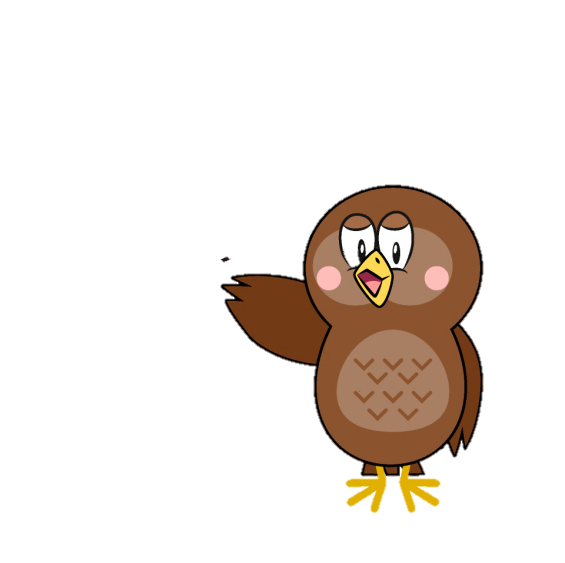 C. 36
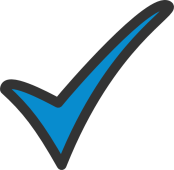 [Speaker Notes: Click vào các con vật để ra đáp án
Nếu muốn thêm câu hỏi thì GV nhân đôi các slide lên nhé]
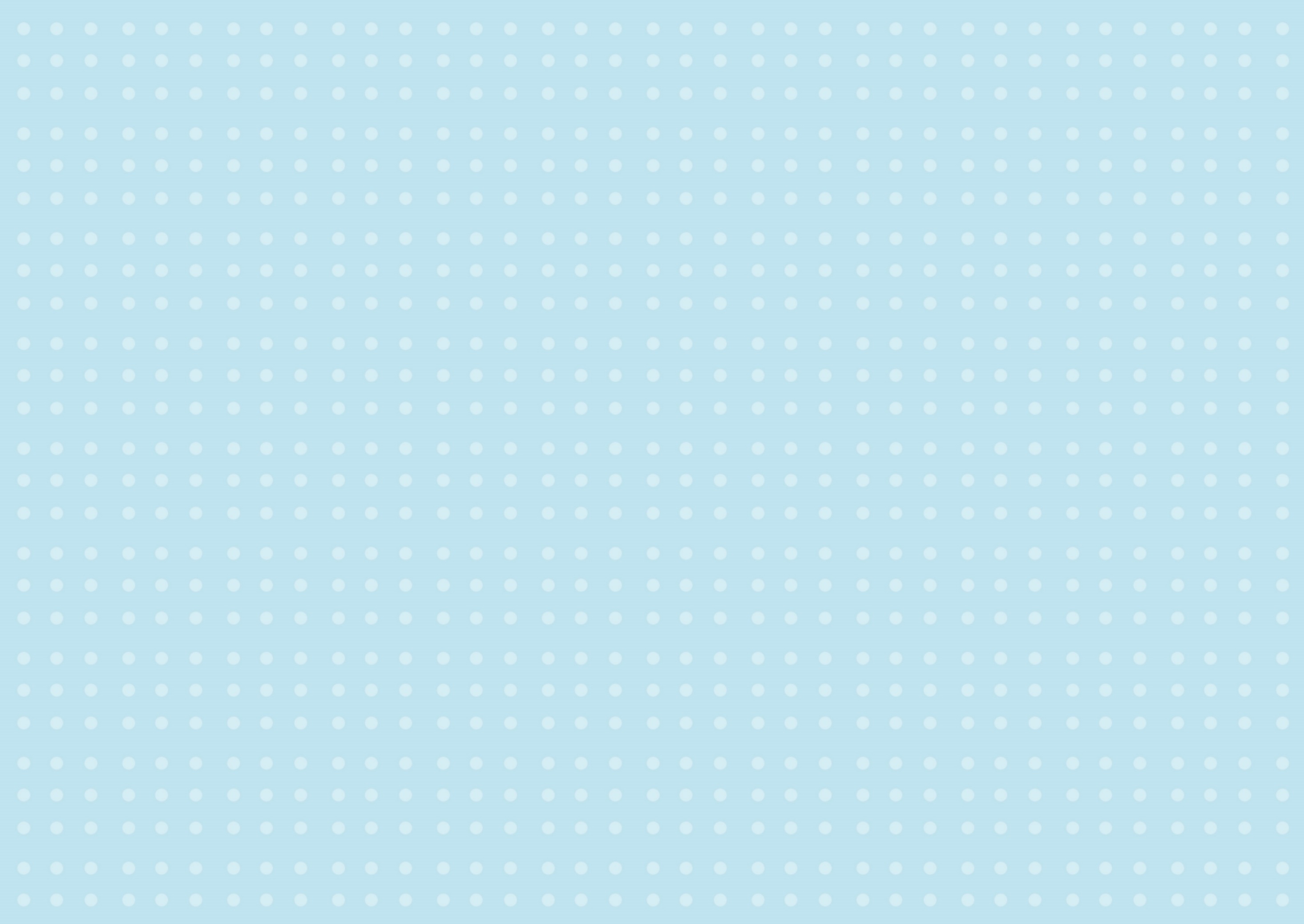 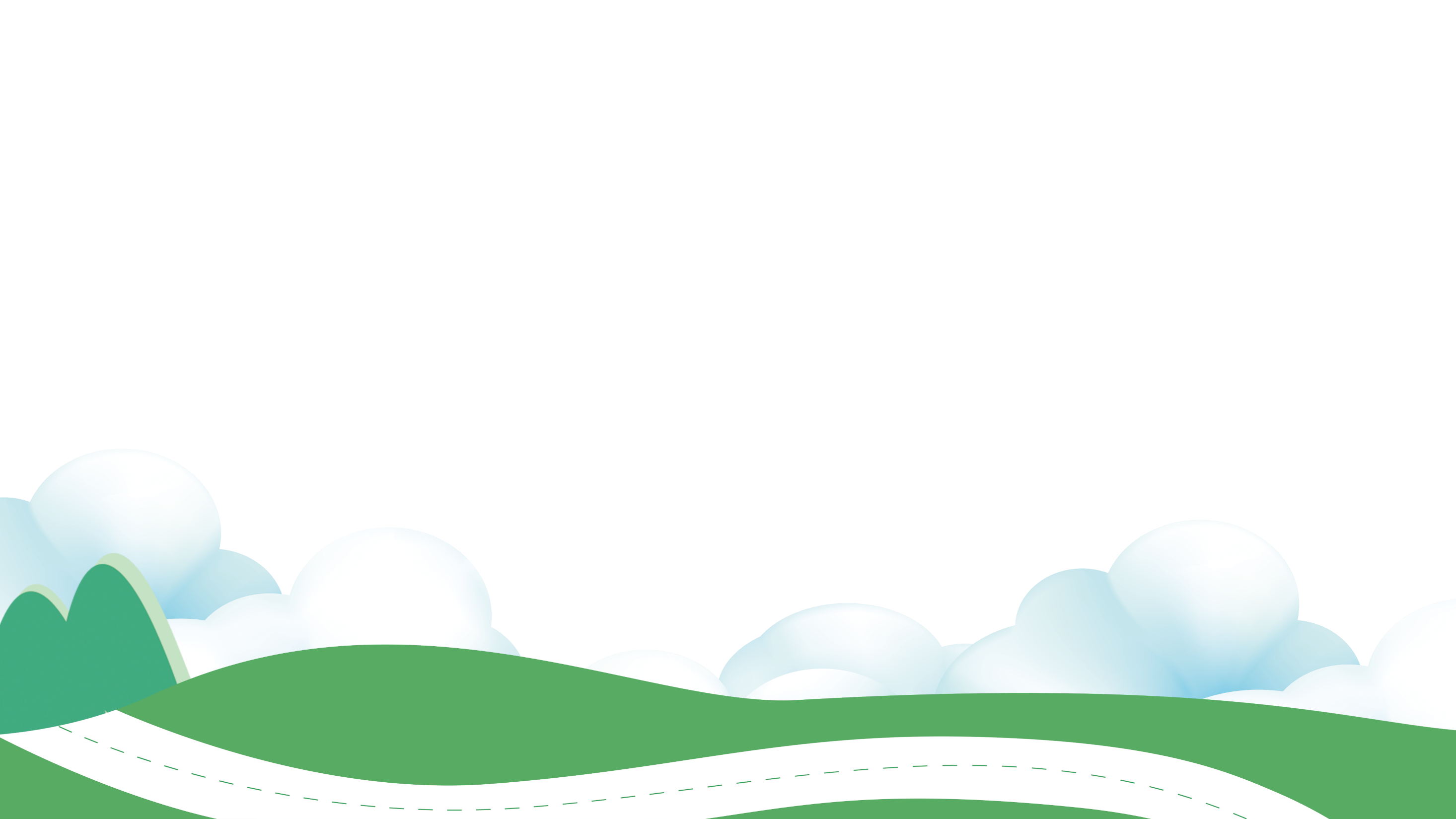 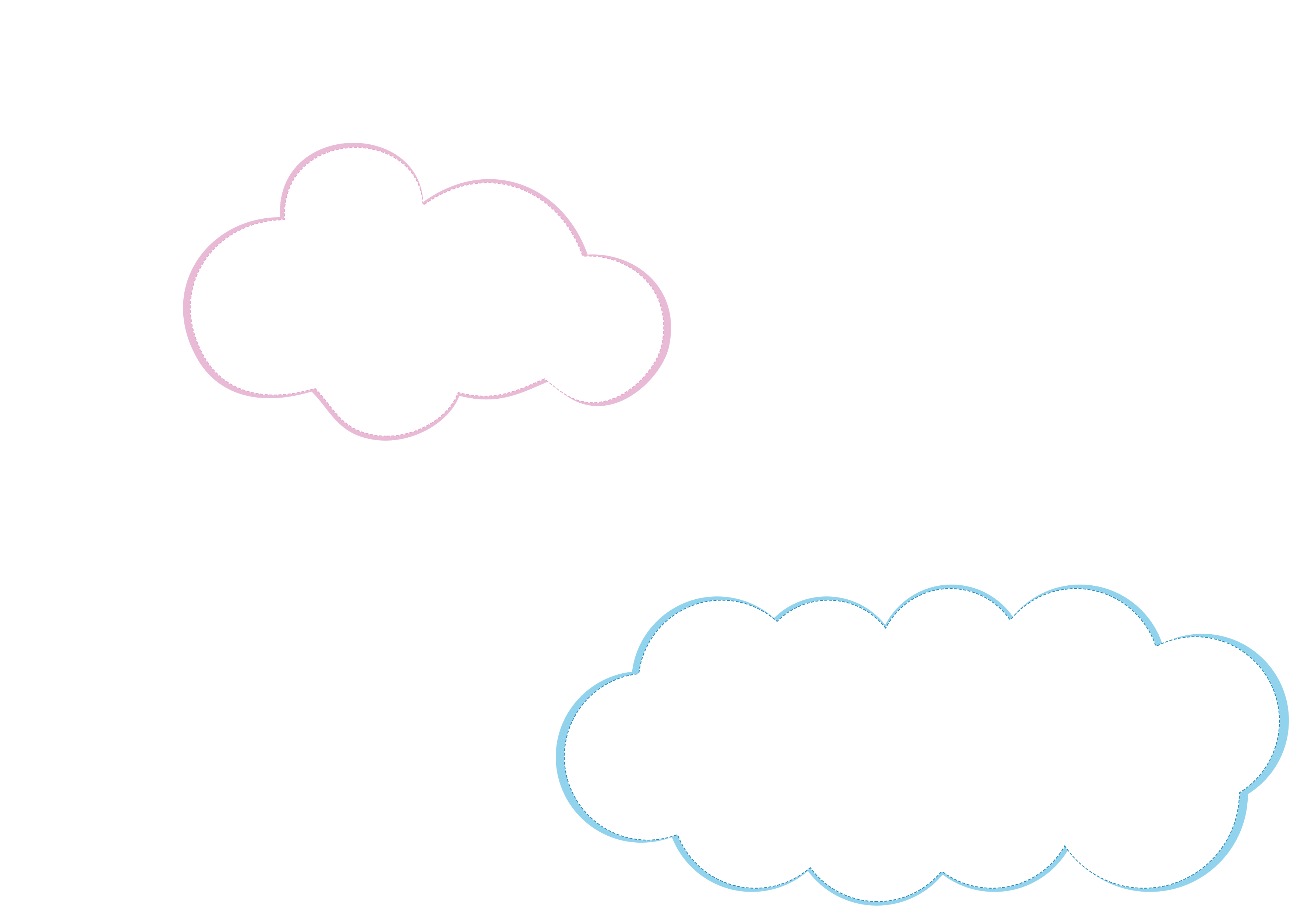 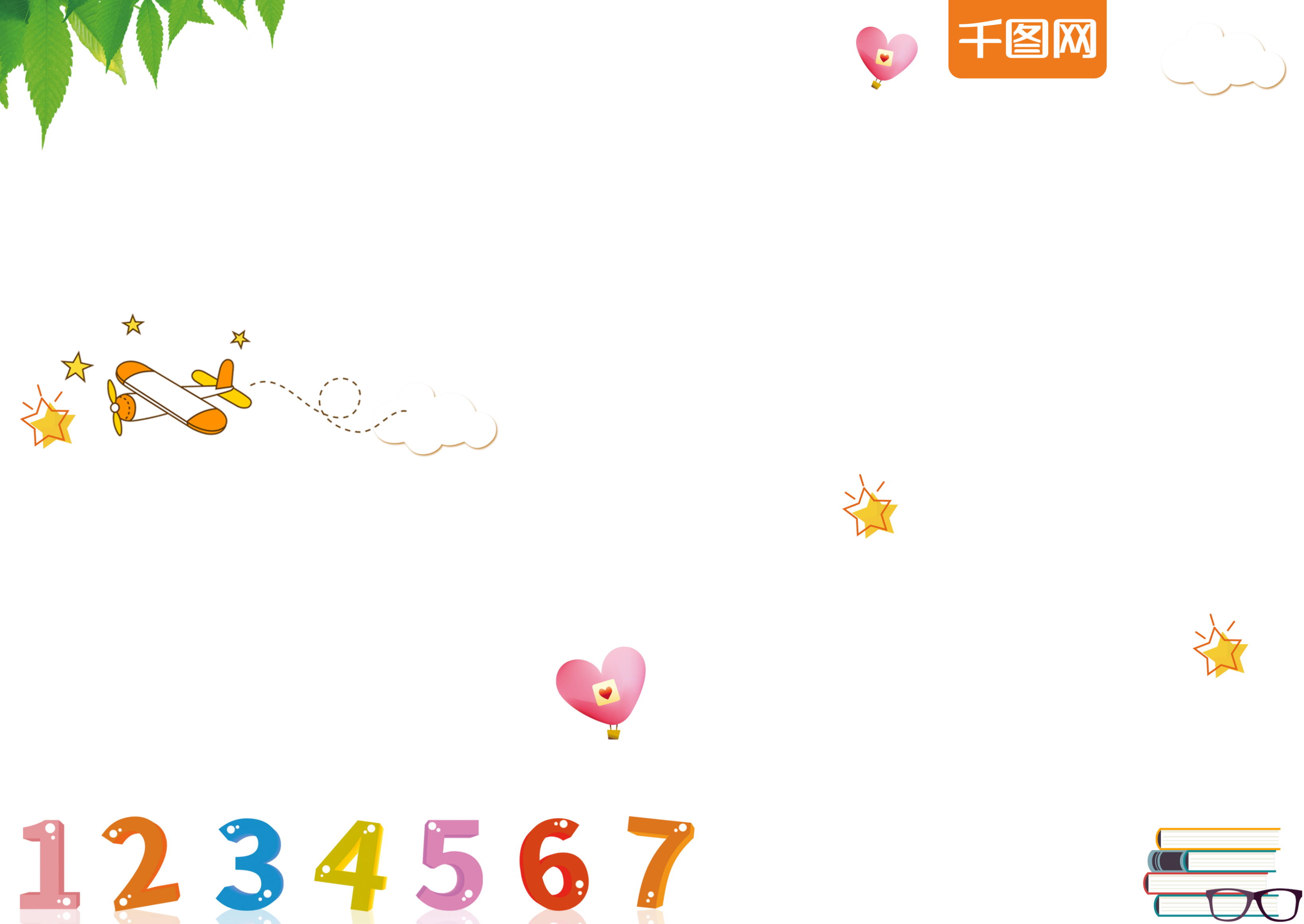 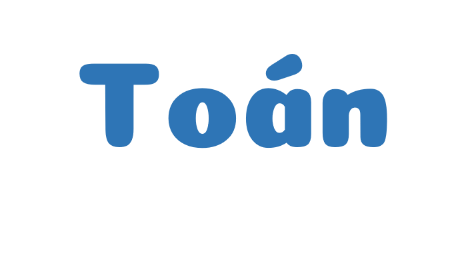 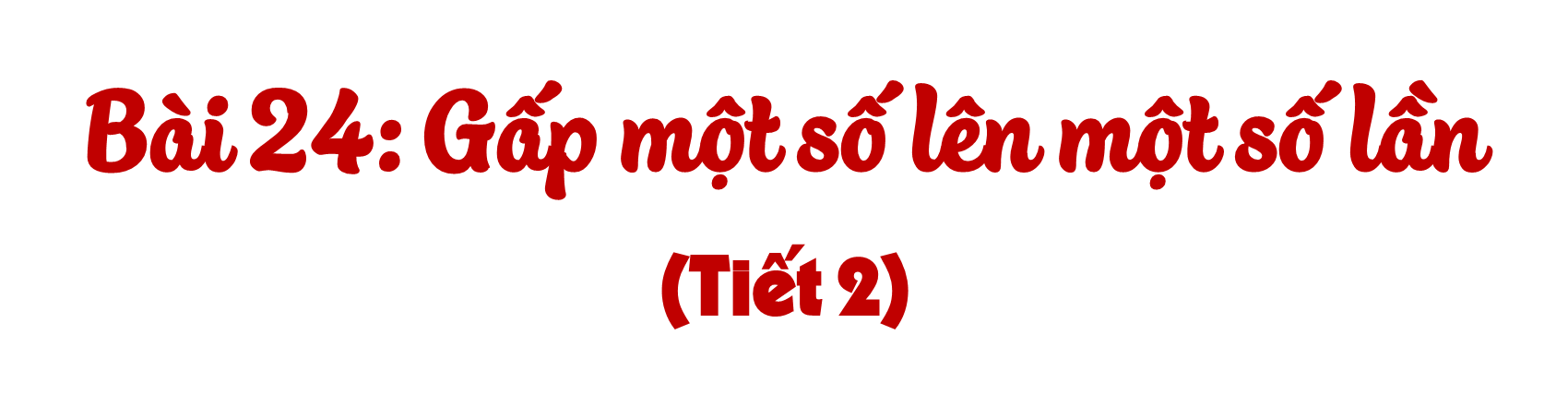 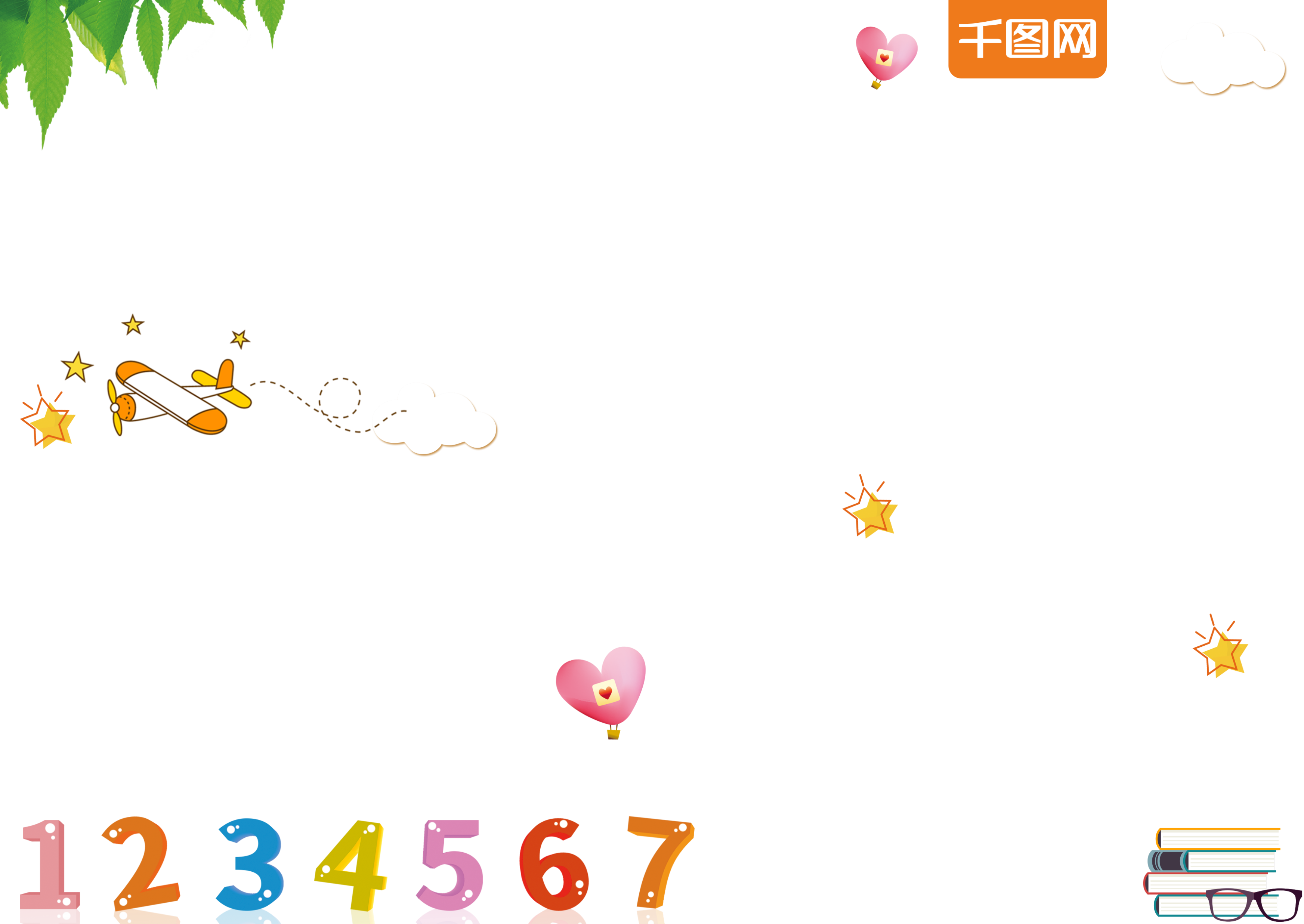 Số?
1
thêm 4 đơn vị
thêm 5 đơn vị
gấp 4 lần
gấp 5 lần
3
6
3
6
30
?
?
?
?
12
11
7
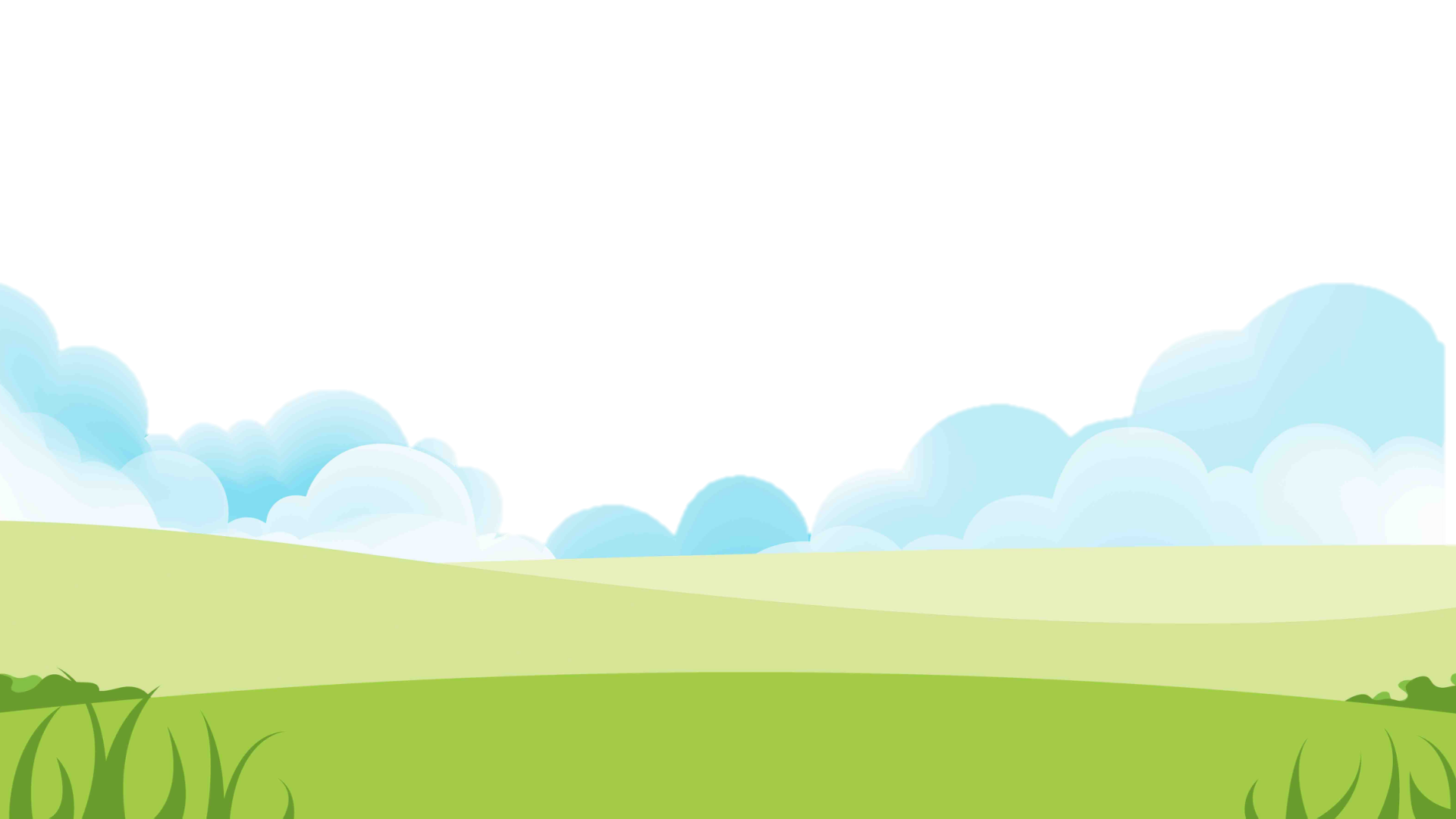 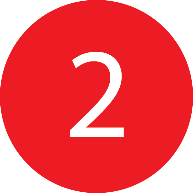 Đ, S
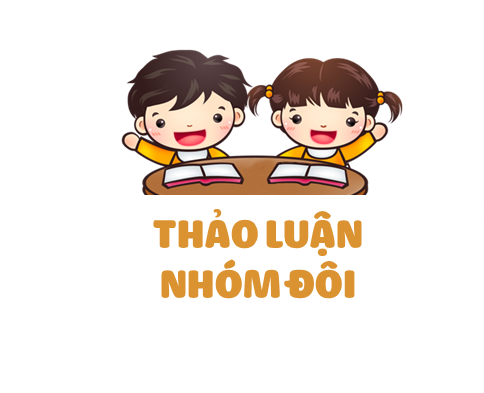 8 + 5 = 13
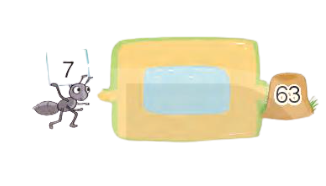 a)
thêm 3 đơn vị
?
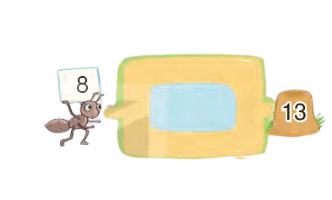 thêm 9 đơn vị
gấp 9 lần
gấp 3 lần
gấp 2 lần
gấp 3 lần
Đ
Đ
S
?
?
?
b)
thêm 5 đơn vị
gấp 5 lần
?
?
S
S
24 x 3 = 72
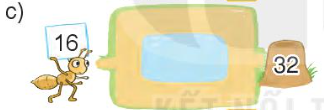 Đ
d)
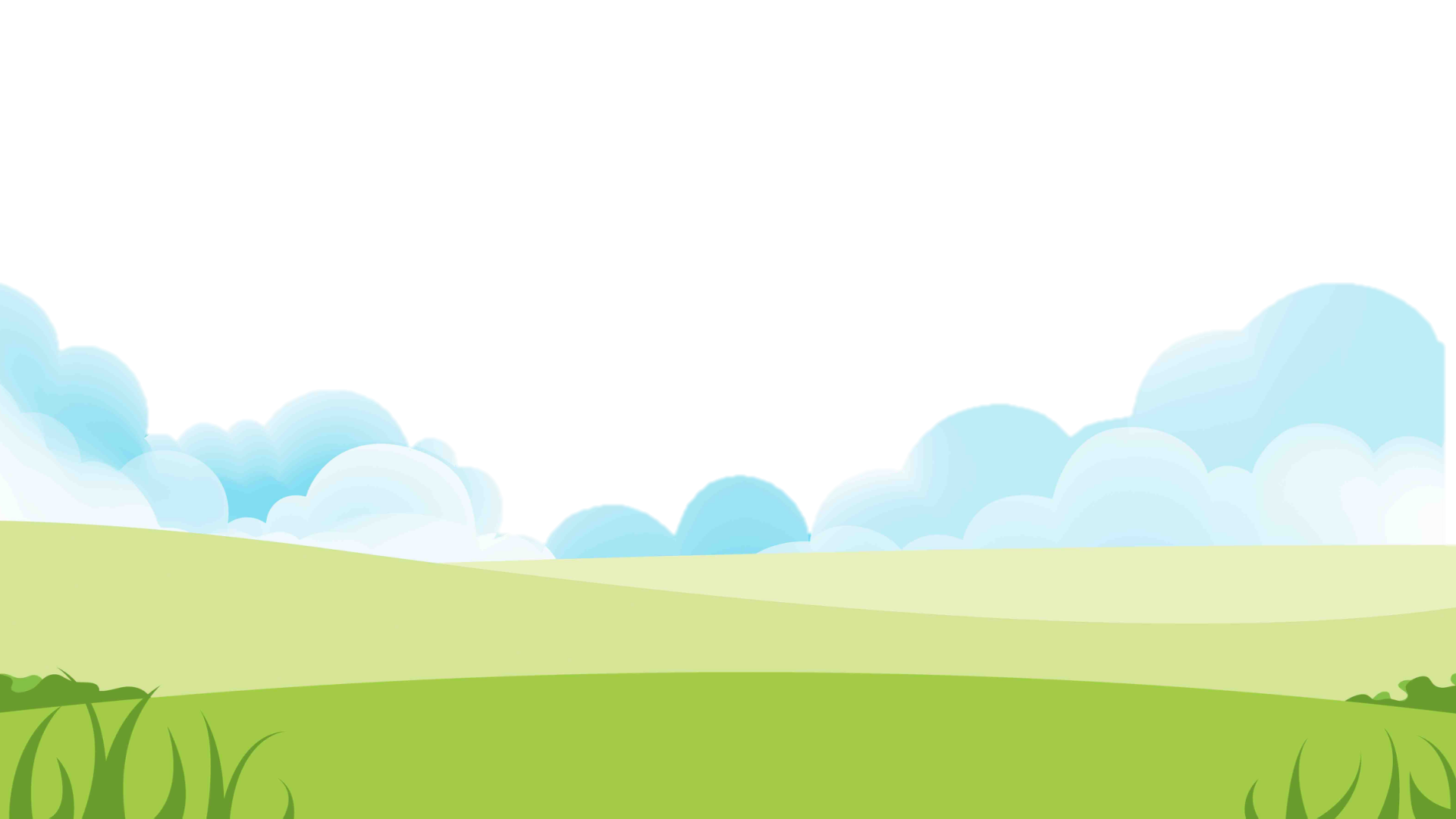 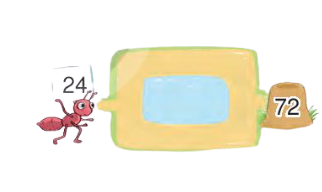 Đ
16 x 2 = 32
S
Trong phòng có 9 cái bàn. Nam muốn xếp mỗi bàn 2 cái ghế. Hỏi Nam cần bao nhiêu cái ghế?
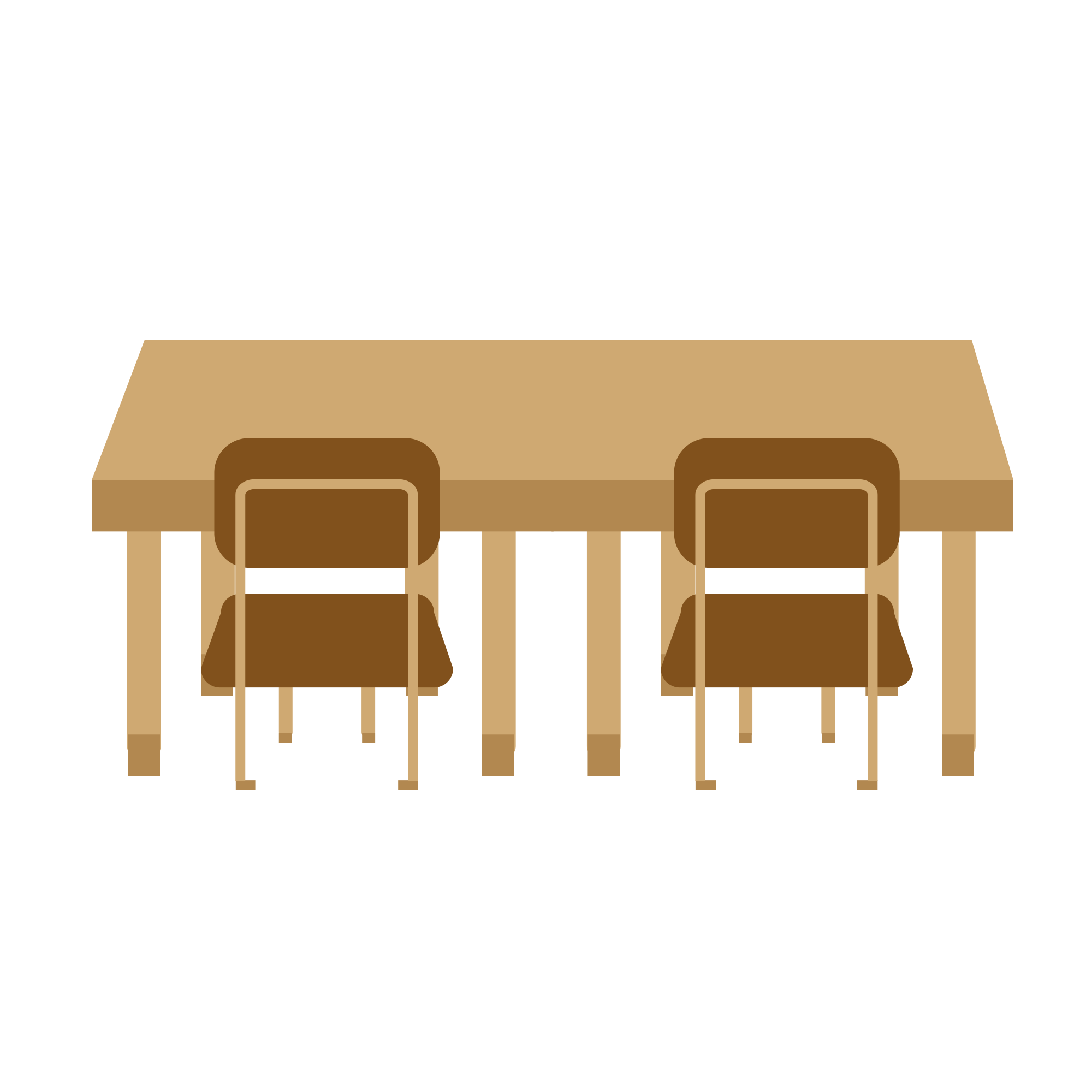 3
Bài giải:
Nam cần số cái ghế là:
                           
                   Đáp số: 18 cái ghế
9 x 2 = 18 (cái)
Tìm đường đi qua mê cung để tới tòa thành theo các phép tính có kết quả bằng 45.
4
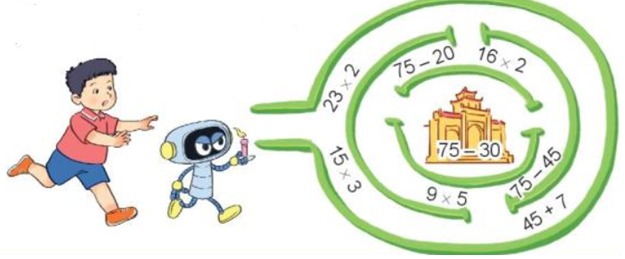 23 x 2
75 - 20
16 x 2
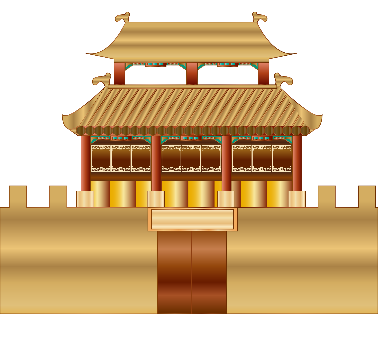 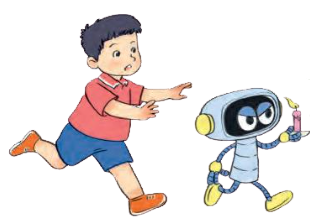 45
75 - 30
45
45
75 - 45
15 x 3
9 x 5
45 + 7
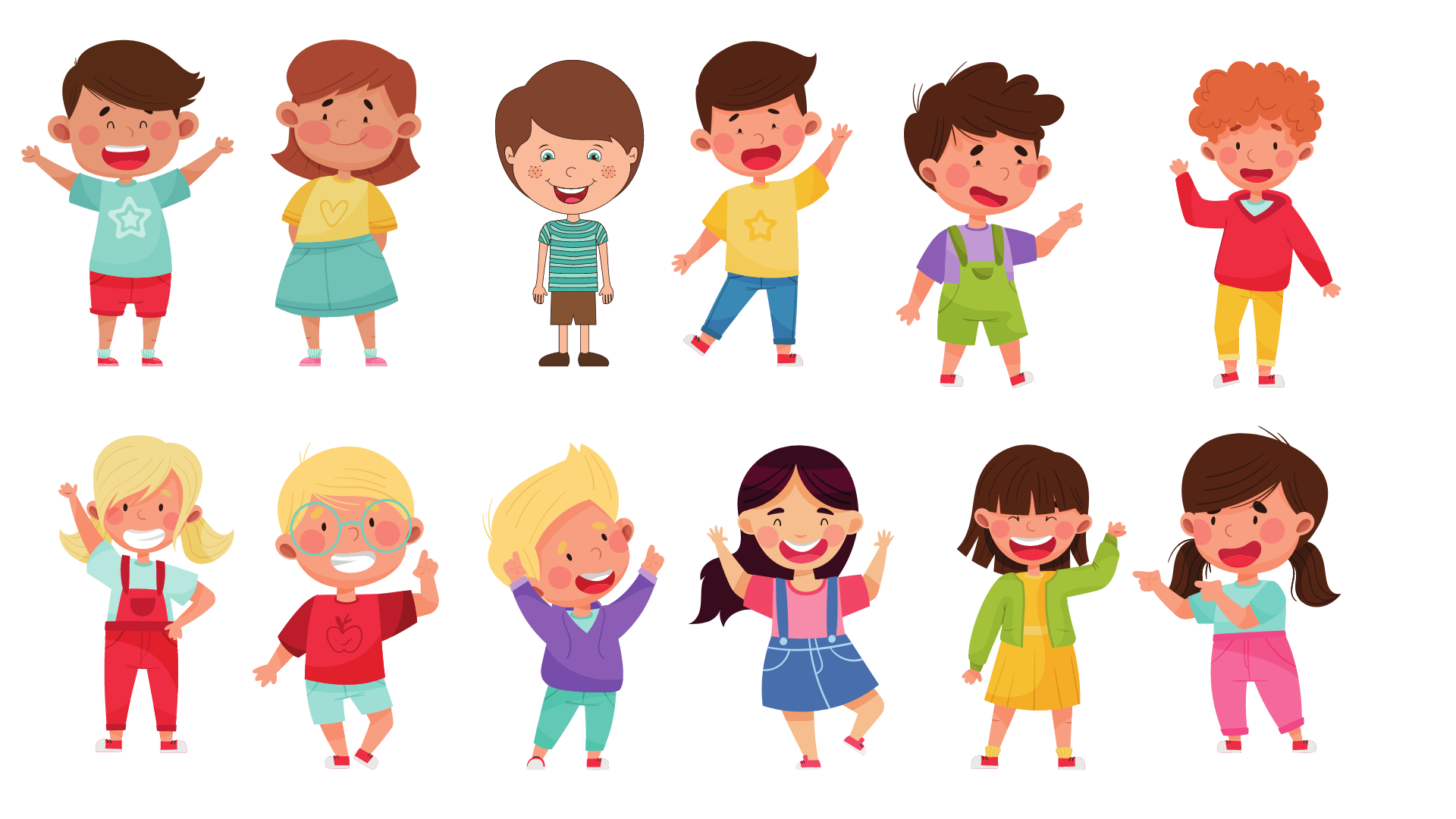 Vận dụng
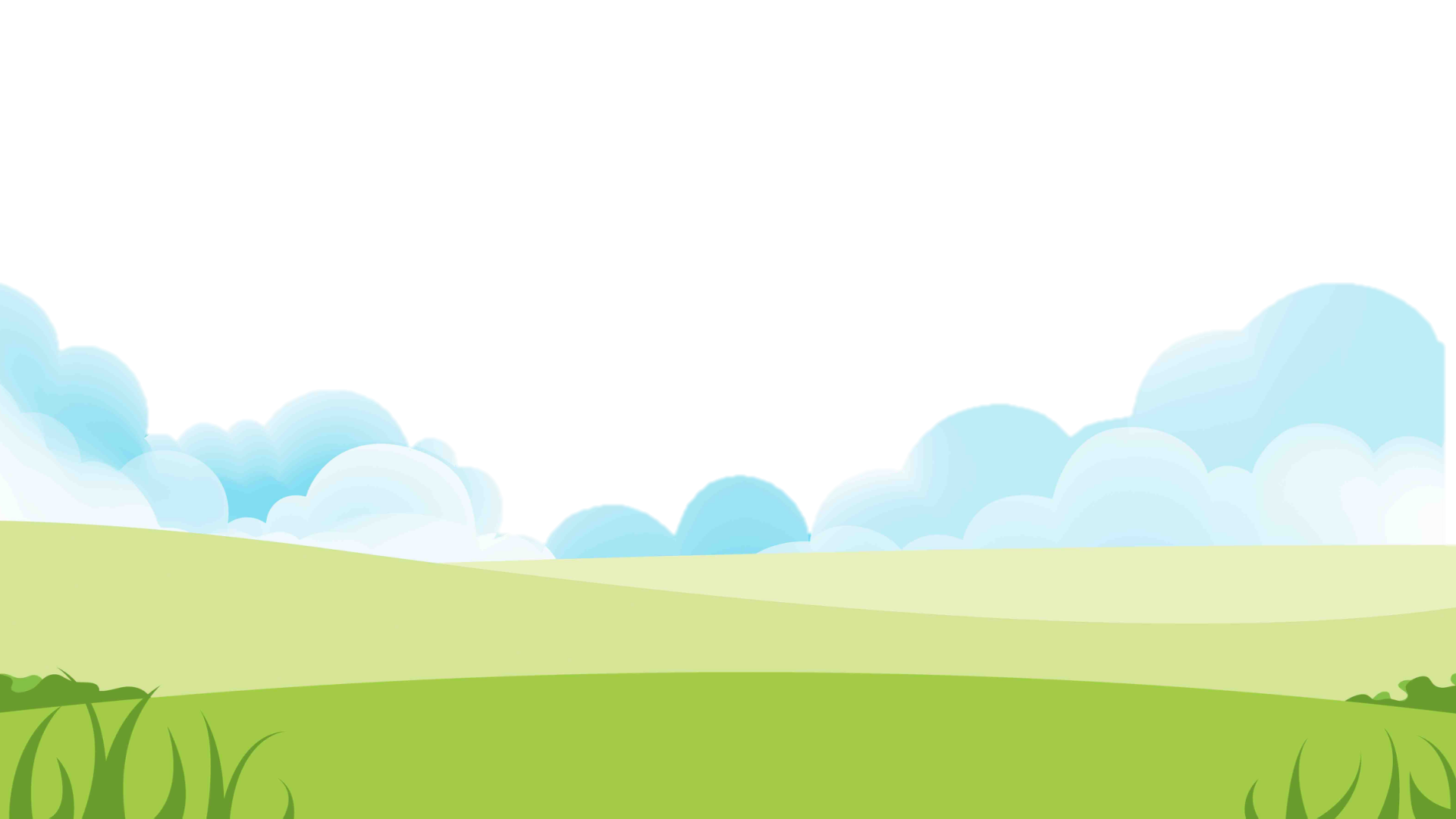 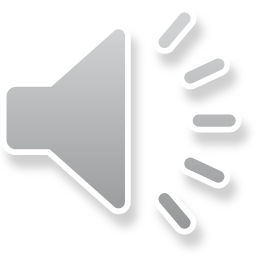 Đáp án: 54 bông hoa
530 + 56
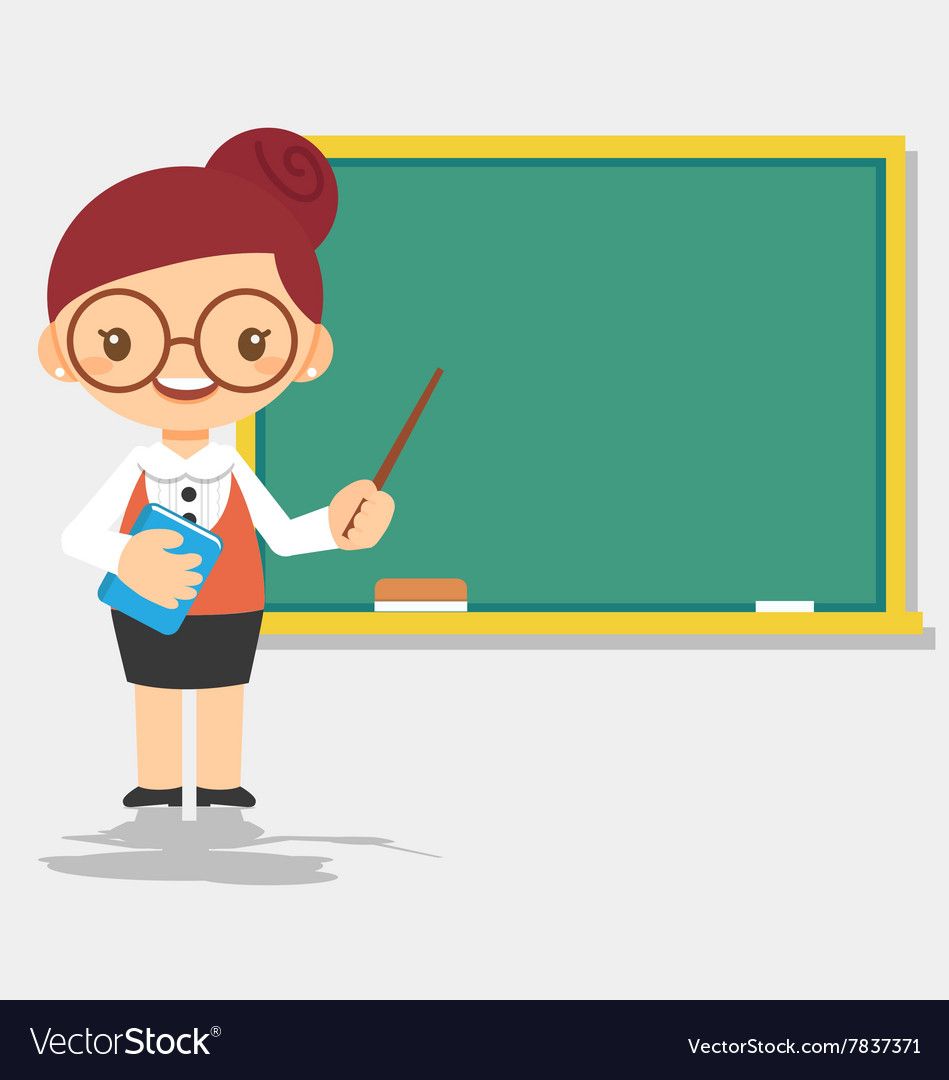 Lan hái được 18 bông hoa. Lan hái được số hoa gấp 3 lần số hoa của Huệ. Hỏi Huệ hái được bao nhiêu bông hoa?
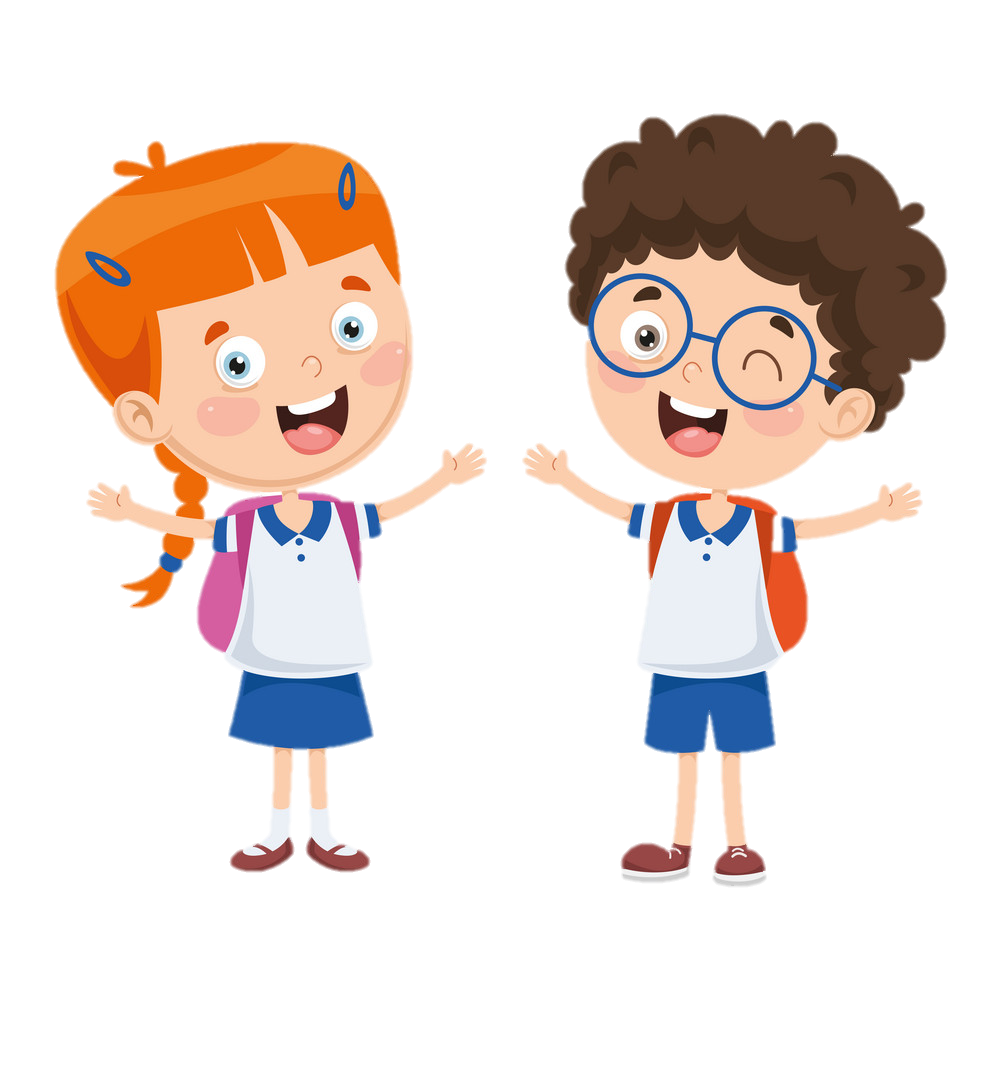 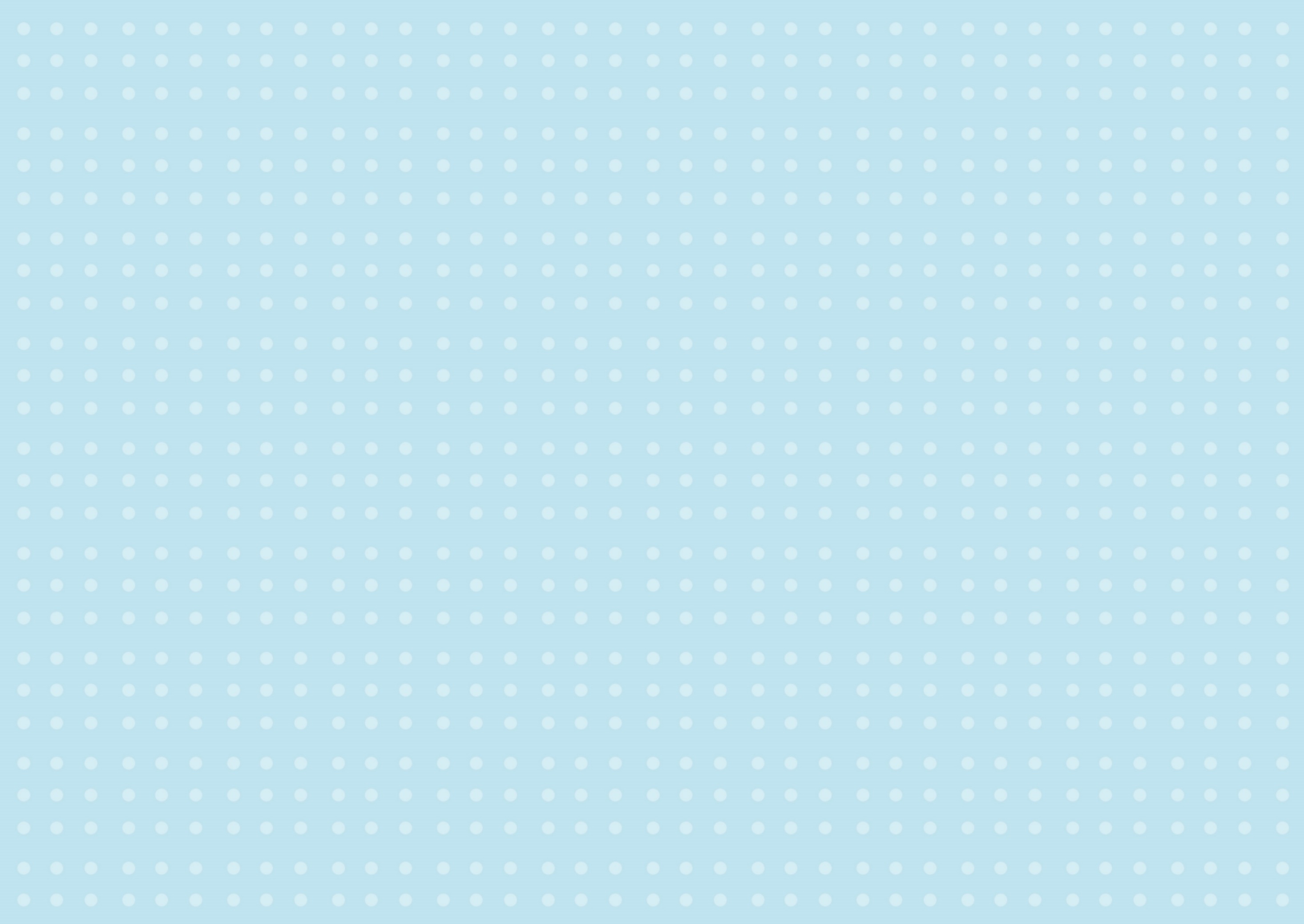 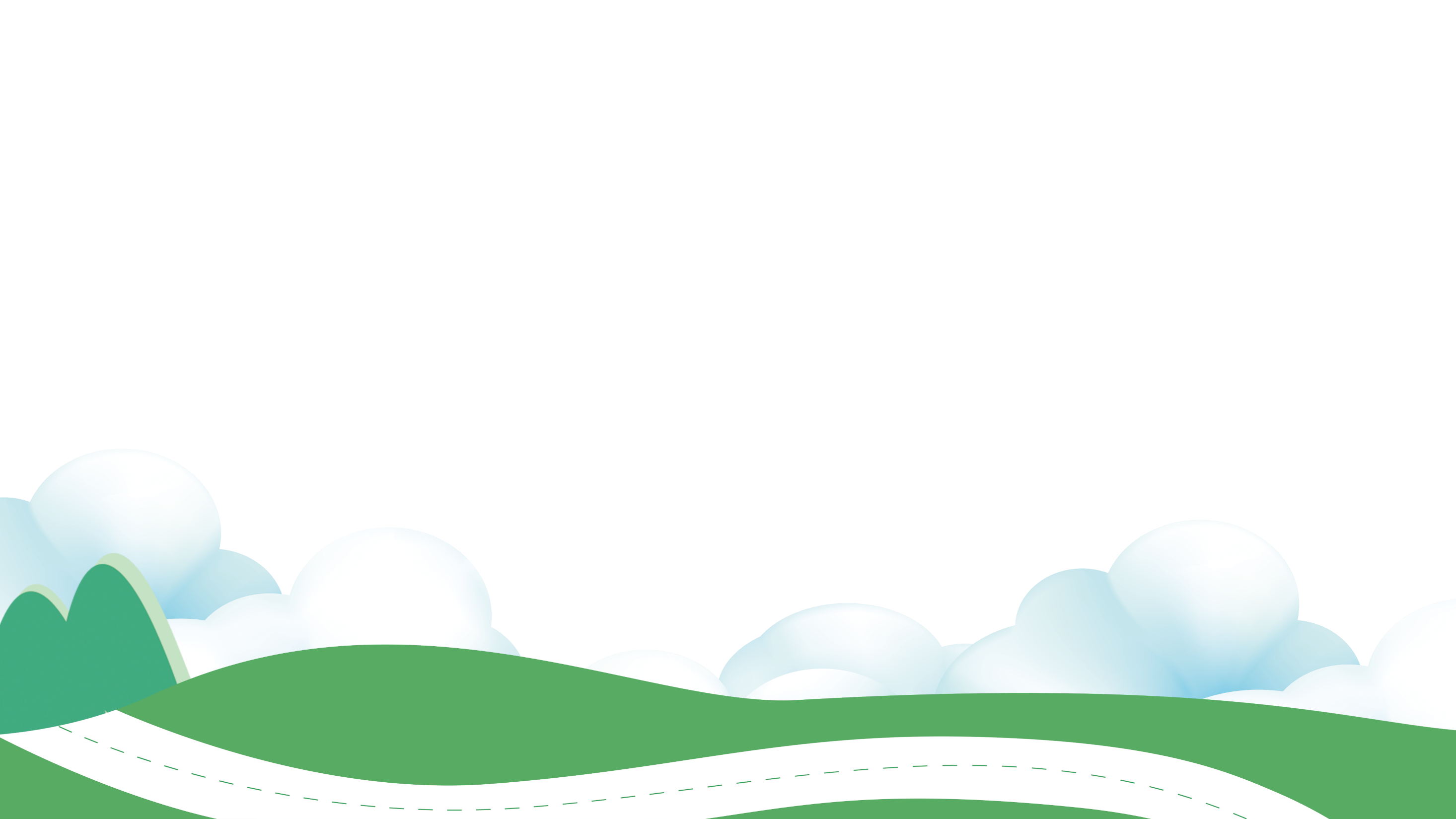 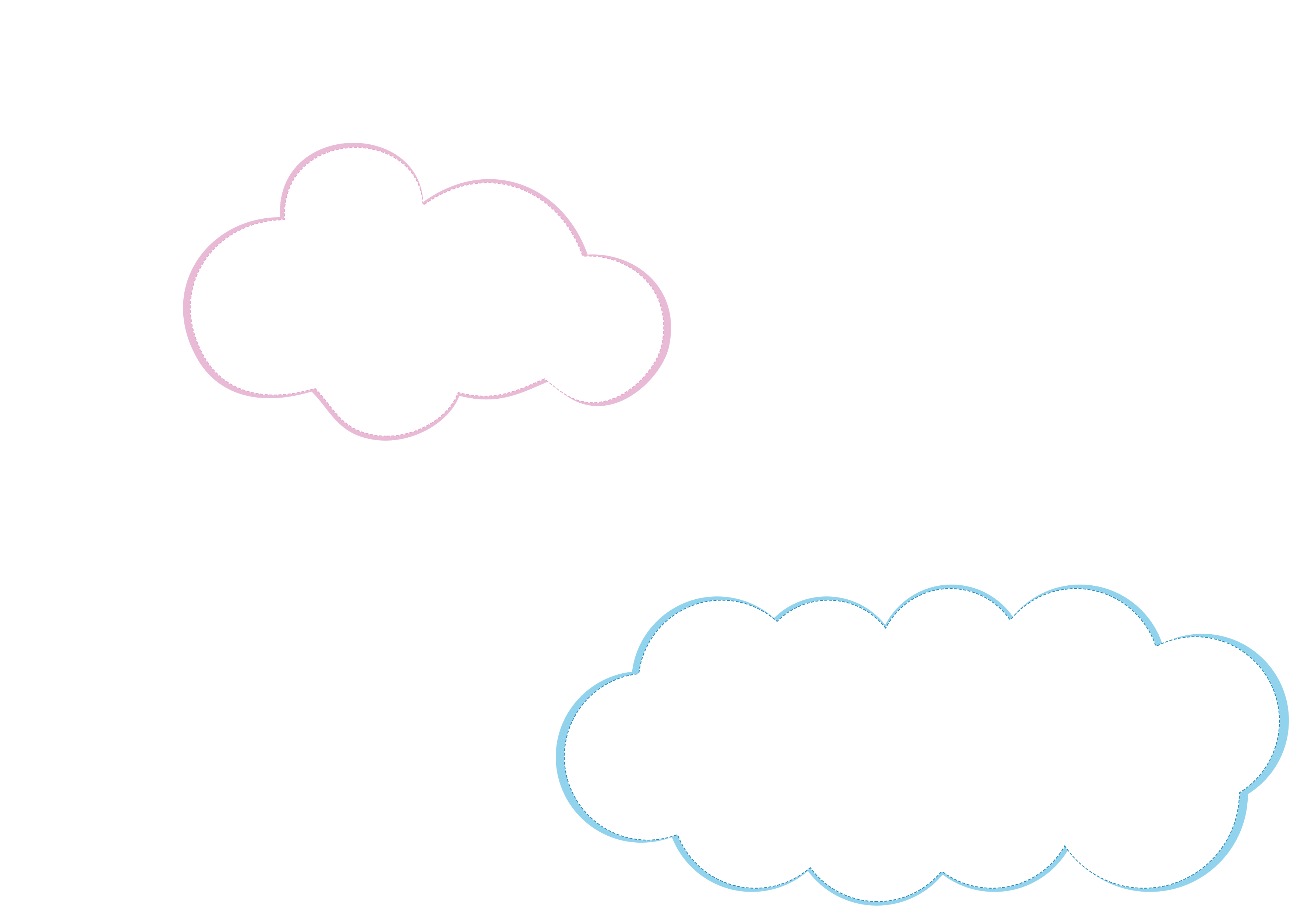 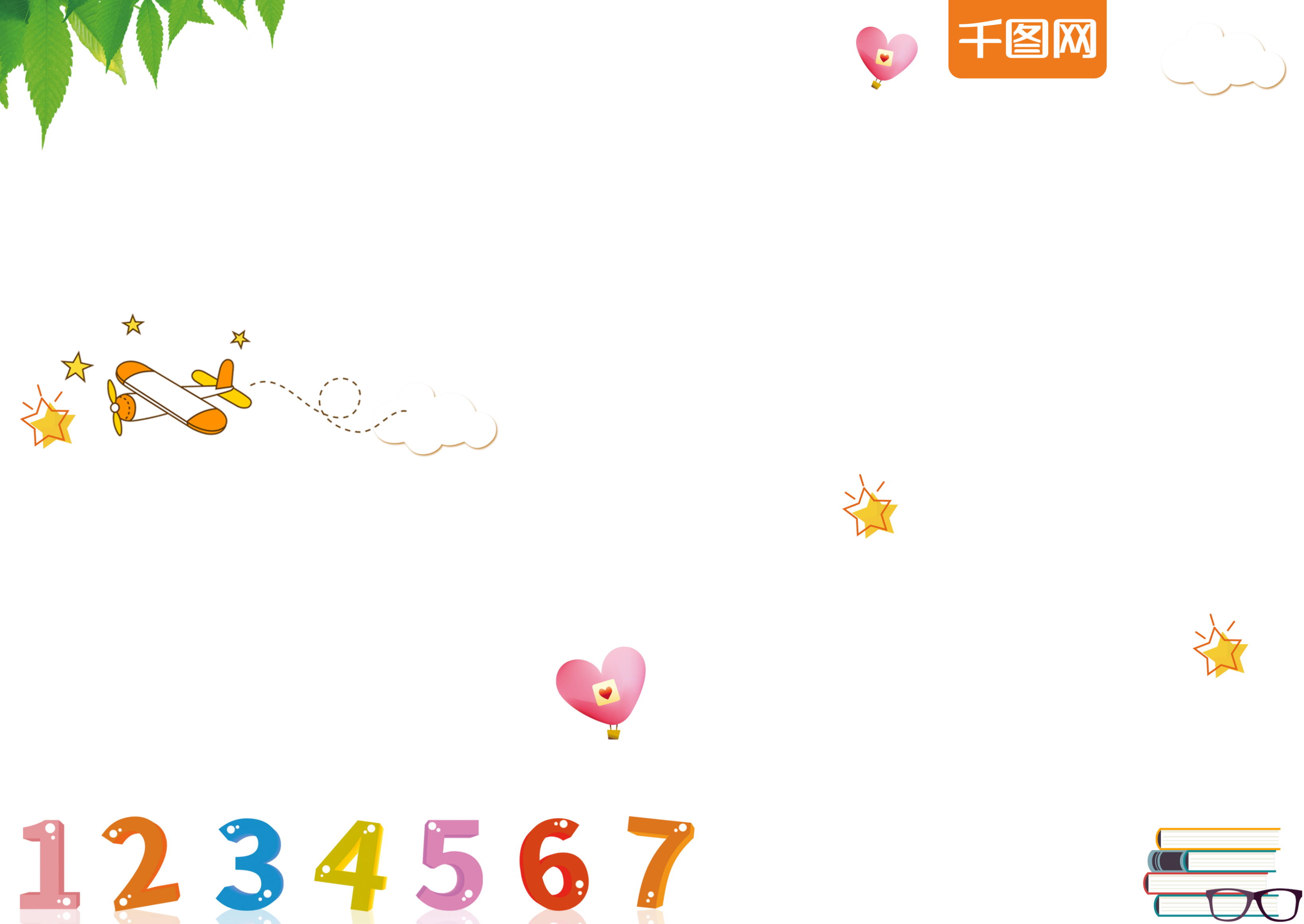 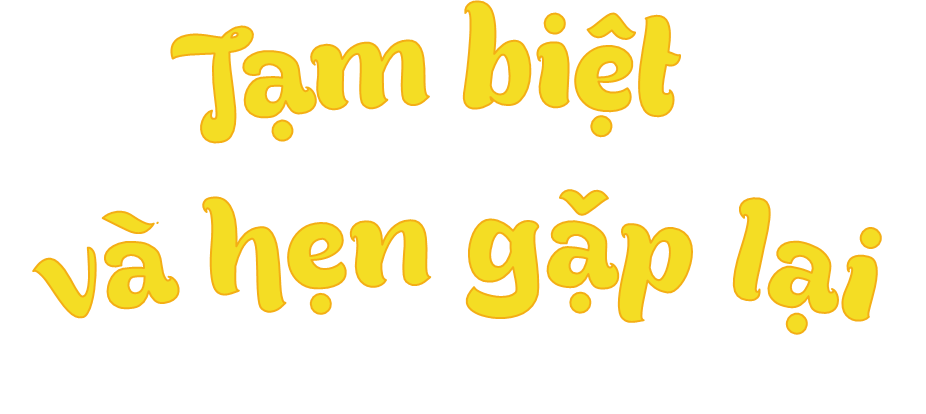 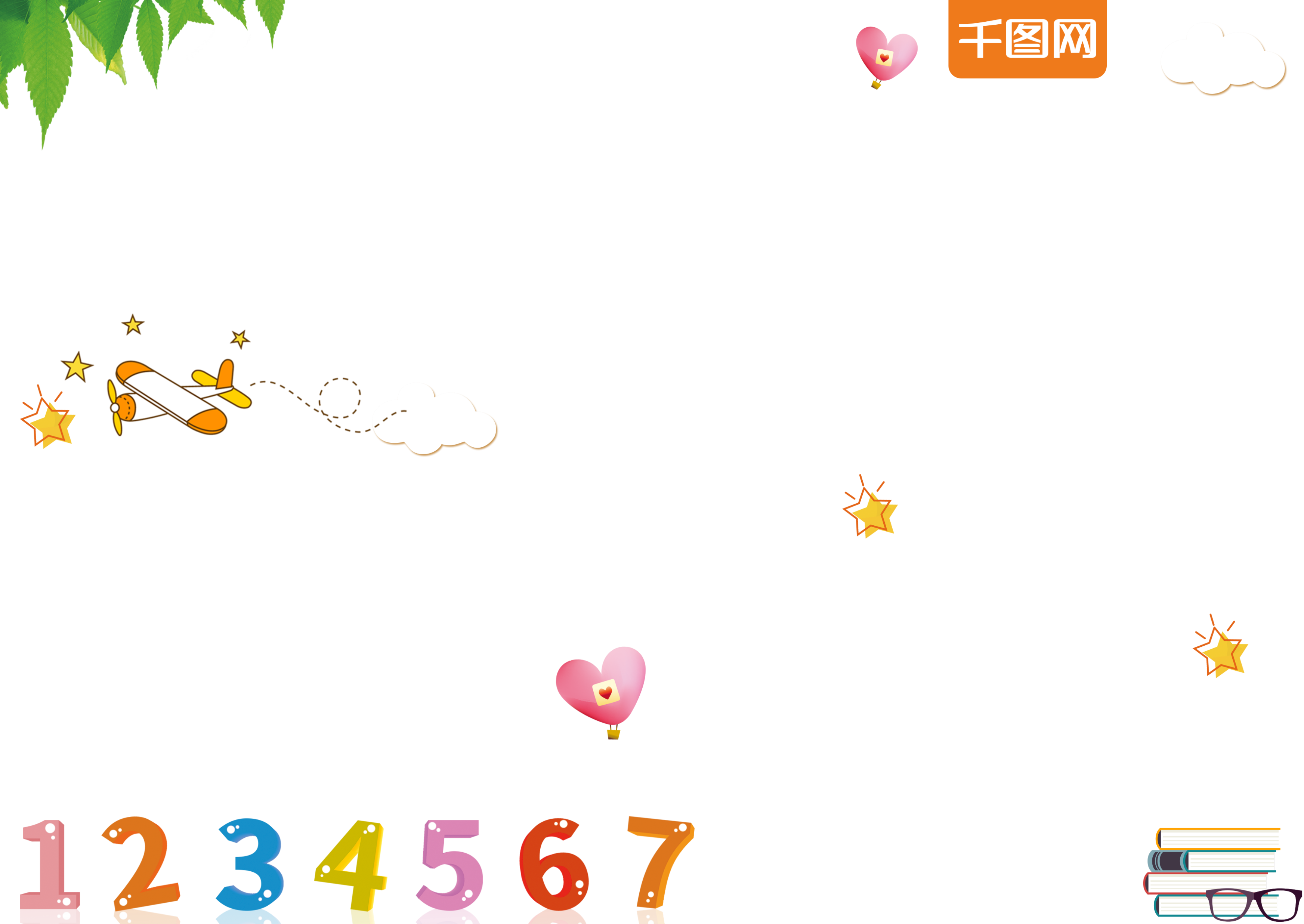